Interaction in the Online Classroom
Illinois Online Network
Why Interact Online?
Necessary for successful online courses 
Direct transfer of face-to-face course to online doesn’t provide adequate communication
Why Interact Online?
“Students need to gain a deep understanding of the opposing facts, theories, and points of view. The worst way to do this is to give a lecture; the best way is a debate, especially one tha tcontinues over a period of time, enabling students to pursue and present additional information to support their positions.”

Harasim, L., et al. (1995). Learning Networks : a Field Guide toTeaching and Learning Online. Cambridge, Mass.: MIT Press
Faculty Satisfaction Increases
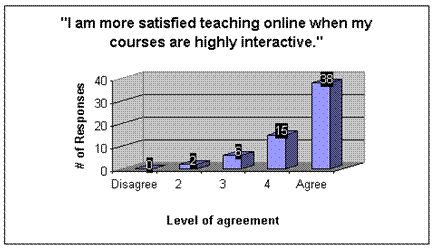 Interaction
So easy not to do (well) 
So easy to misinterpret
Types of Interactions
Instructor – student 
Instructor - class 
Student – student 
Student – class 
Instructor – small groups
Technology For Interactions
Asynchronous conferencing(discussion boards, or discussions) 
Participants communicate by writing 
Messages are kept on a central server 
Participants can write messages anytime from any place 
Participants can read messages and respond any time
Technology for Interactions
Synchronous conferencing (chat) 
All participants must be online at the same time 
Communication is mostly by writing, but sometimes by audio
Difficulties with Interacting Online
Faculty do not understand how to communicate effectively online 
Students are reluctant to communicate in writing 
Overcoming reluctance on both sides is key
Plan Before Course Begins
Think carefully about how interactions will occur 
Don’t add a discussion component to your course without planning to use it 
Consider how students will be evaluated for contributing to the online discussion